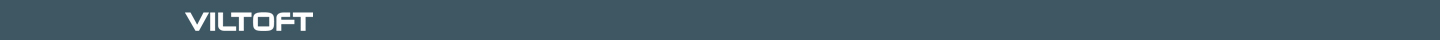 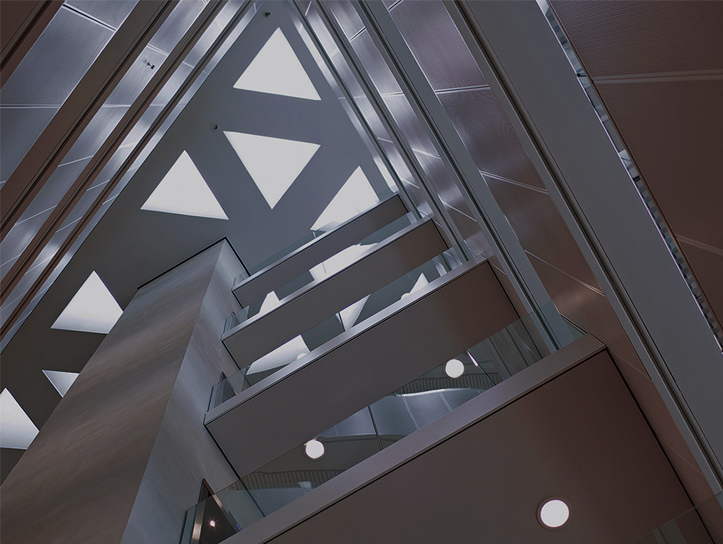 DANSKE BYGGEØKONOMER
KBH / 1. NOVEMBER 2018
Byggeriets nye standardvilkår: AB/ABT/ABR 18
– fra høringsudkast til endelig betænkning
1
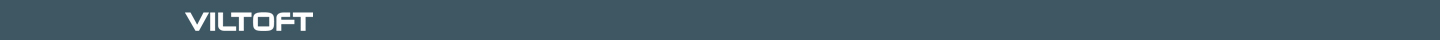 OVERSIGT
Siden sidst …
AB 18
ABR 18
ABT 18
AB og ABR Forenklet
APP
Spørgsmål?
Kontaktoplysninger mv.
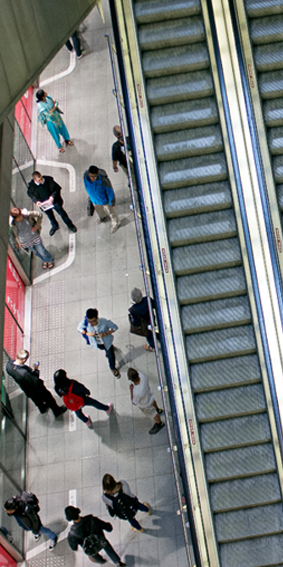 2
ABR 18
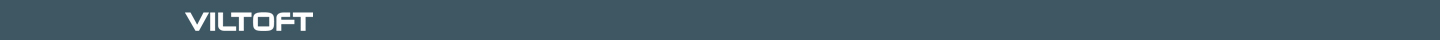 Siden sidst …
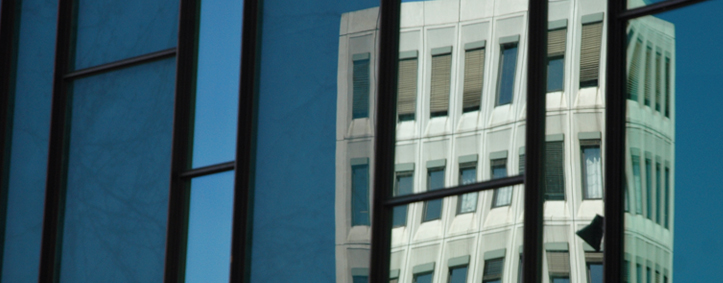 3
AB/ABT/ABR 18
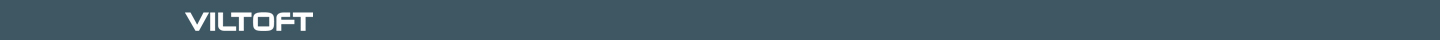 SIDEN SIDST ...
AB 18-udvalget afgav sin betænkning om AB-revisionen 21. juni 2018:

https://www.trafikstyrelsen.dk/DA/Byggeri/Byggeriets-aftalevilkar.aspx  

Byggeriets standardvilkår vil fremover bestå af …
4
ALTERNATIVE KONFLIKTLØSNINGSFORMER
ABR 18
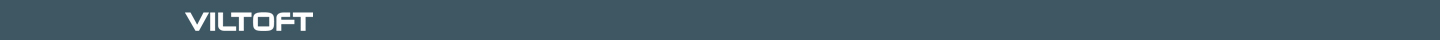 SIDEN SIDST ...
AB 18

ABT 18

ABR 18

Forenklet AB 18

Forenklet ABR 18

Appendix (APP) om projektudvikling

Appendix (APP) om projektoptimering 

Appendix (APP) om driftskrav 

Appendix (APP) om incitamentsbestemmelser
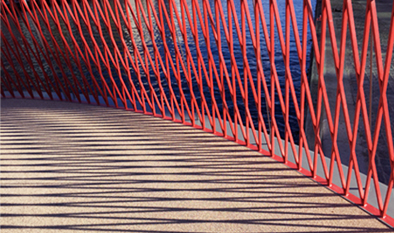 5
ABR 18
AB/ABT/ABR 18
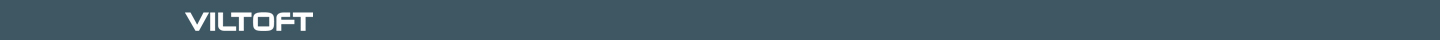 SIDEN SIDST ...
AB-systemet forventes godkendt af Transport-, Bygnings- og Boligministeriet senere i 2018 … 

… med henblik på, at de nye vilkår kan tages i anvendelse fra 1. januar 2019

Ydelsesbeskrivelser for Byggeri og Landskab 2018 er også  færdiggjort
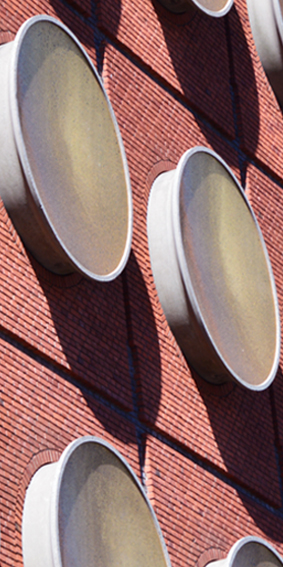 6
AB/ABT/ABR 18
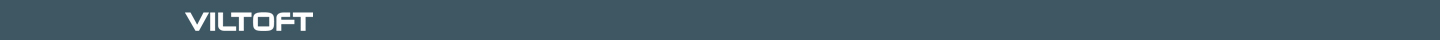 SIDEN SIDST ...
AB-systemet forventes godkendt af Transport-, Bygnings- og Boligministeriet senere i 2018 … 

… med henblik på, at de nye vilkår kan tages i anvendelse fra 1. januar 2019

Ydelsesbeskrivelser for Byggeri og Landskab 2018 er også  færdiggjort
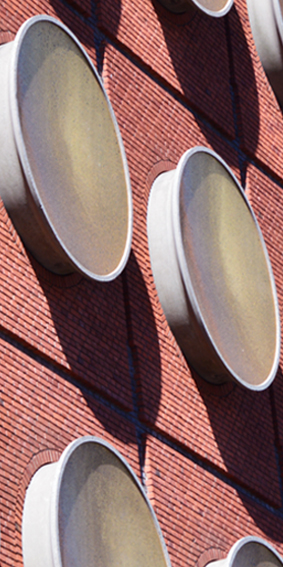 7
AB/ABT/ABR 18
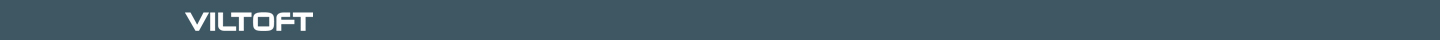 AB 18
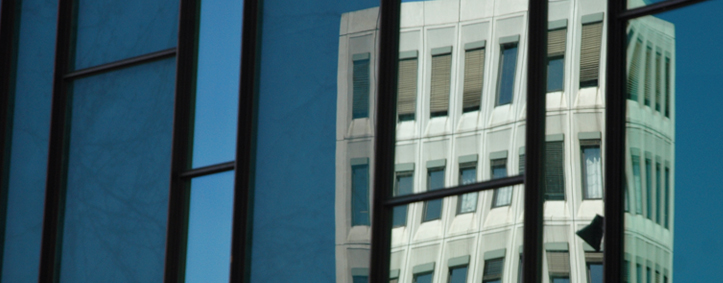 8
AB/ABT/ABR 18
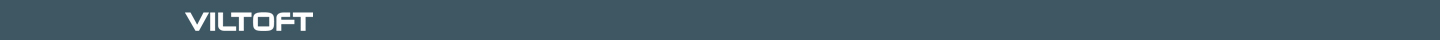 AB 18
Overordnede overvejelser (bet. s. 11 ff.) og bemærkningerne 

§ 17, stk. 4: Ikke-gennemprøvede metoder og materialer (se bet. s. 266)

§ 40, stk. 3: Hvornår forfalder dagbøder? (se bet. s. 151)

§ 40, stk. 5: Dagbod på mellemterminer – ikke krav om ”dobbelt reklamation” (se bet. s. 152)

§ 54, stk. 2: Ikke produktansvar for indirekte tab (se bet. s. 166)

§ 68, stk. 1: Anvendelsesområdet for hurtige afgørelser (litra e, g, h og i)
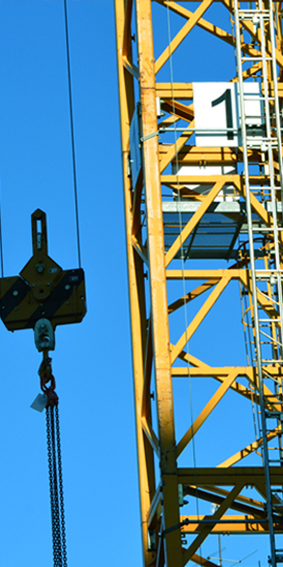 9
ALTERNATIVE KONFLIKTLØSNINGSFORMER
AB/ABT/ABR 18
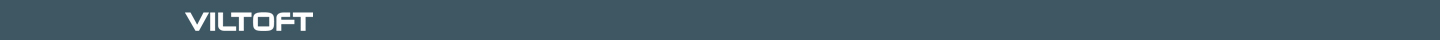 ABR 18
DE VÆSENTLIGSTE ÆNDRINGER I ABR 18


Harmonisering med AB 18 / ABT 18

”Leverandørtankegang” er mere fremherskende

Mange og udførlige regler om dokumentation og kommunikation

Regler om indholdet af udbudsmaterialet og rådgiveraftalen (§§ 4-6)

Regulering af direkte krav (§ 7, stk. 5)

Løbende forventningsafstemning i forbindelse med aflevering af faser (§ 11)

Regler om digitale bygningsmodeller mv. (§ 15)

Udtrykkelig regel om ikke-gennemprøvede metoder og materialer (§ 16)

Detaljerede regler om ændring af opgaven undervejs (§§ 18-22)
10
ABR 18
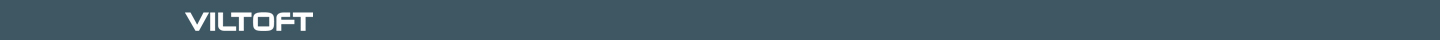 ABR 18
Regler om rådgiverens bemyndigelse (§ 26)

Obligatorisk projektgennemgang (§ 27)

Bestemmelser om vederlagsfri omprojektering (§ 46)

Flere ansvarsbegrænsninger (§ 39, stk. 6, og § 50)

Konventionalbod ved projektmangler (§ 49, stk. 2)

Beskyttelse af rådgiverens fortjeneste ved afbestilling (§ 53)

Nye tvistløsningsregler (§§ 59, 60 og 62)


Men meget er (næsten) det samme – eventuelt i ny indpakning – herunder reglerne om ansvar for forsinkelse og rådgiverens ansvar for projektering og tilsyn.
11
ABR 18
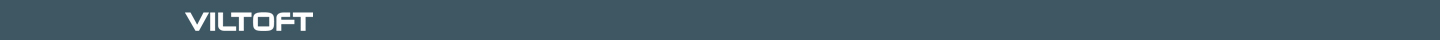 ABR 18
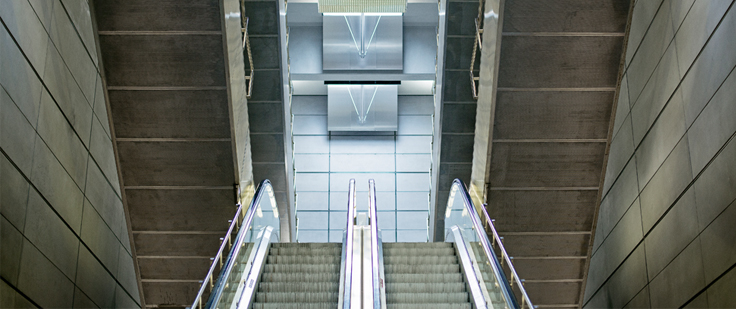 12
AB/ABT/ABR 18
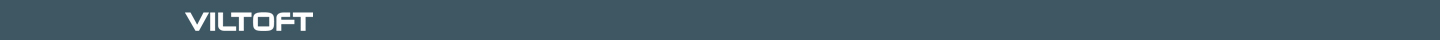 ABR 18
Se ovenfor

§ 46, stk. 1: Omprojektering – ”besparelseskatalog” (se bet. s. 318)

§ 46, stk. 1 og 2: Ikke omprojektering, hvis uforholdsmæssigt store udgifter (se bet. s. 318 og 319)

§ 50, stk. 3: Ansvarsbegrænsning ved projektforsikring – fra ”den faktisk til rådighed værende dækningssum” til ”dækningen” (se bet. s. 325)
13
ALTERNATIVE KONFLIKTLØSNINGSFORMER
AB/ABT/ABR 18
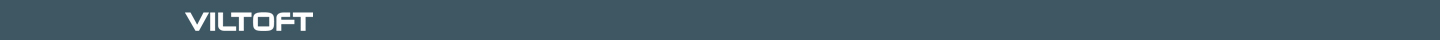 ABT 18
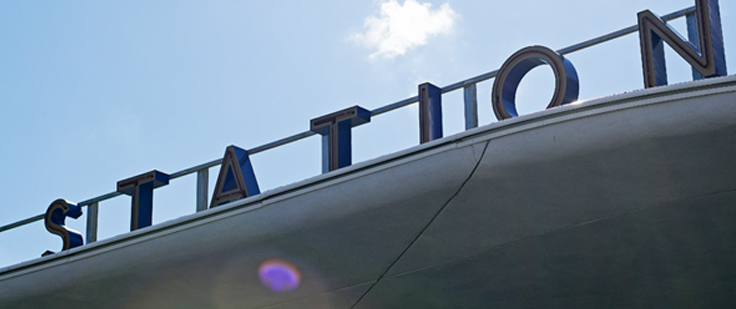 14
AB/ABT/ABR 18
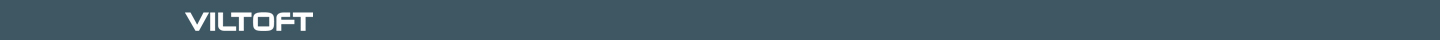 ABT 18
Se paragrafnøgle bet. s. 480 (bemærkninger s. 371-388)

§ 4, stk. 4; § 5, stk. 2; § 13; § 16; § 18; § 20; § 30
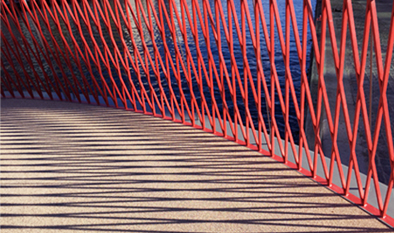 15
ALTERNATIVE KONFLIKTLØSNINGSFORMER
AB/ABT/ABR 18
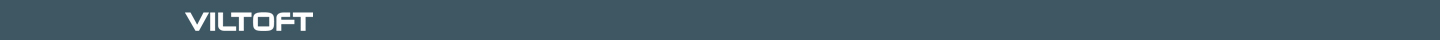 AB og ABR Forenklet
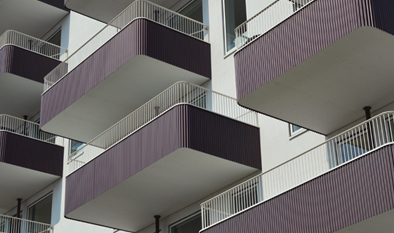 16
AB/ABT/ABR 18
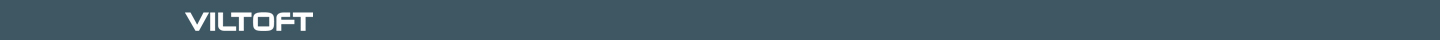 AB OG ABR FORENKLET
AB Forenklet – til relativt små eller relativt enkle bygge- og anlægsarbejder (bet. s. 12)

55 §§’er

Se bet s. 444-446

ABR Forenklet – til rådgivning uden projektering eller projektering i mindre omfang (bet. s. 13)

50 §§’er

Se bet. s. 466-468
17
ALTERNATIVE KONFLIKTLØSNINGSFORMER
AB/ABT/ABR 18
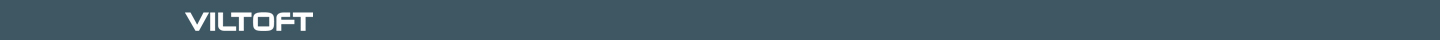 APP
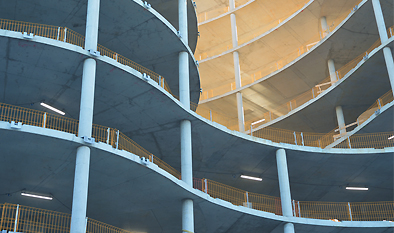 18
AB/ABT/ABR 18
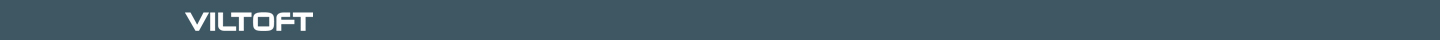 APP
APP Projektudvikling

Se bet s. 389 ff.

APP Projektoptimering

Se bet. s. 403

APP Driftskrav

Se bet. s. 412

APP Incitamenter

Se bet. s. 418
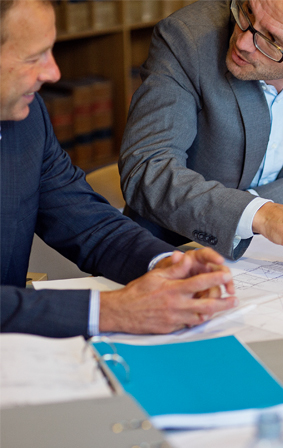 19
ALTERNATIVE KONFLIKTLØSNINGSFORMER
AB/ABT/ABR 18
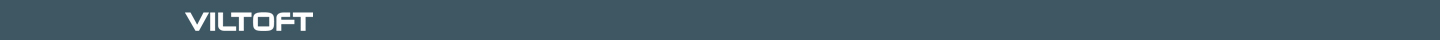 OVERSIGT
Spørgsmål?
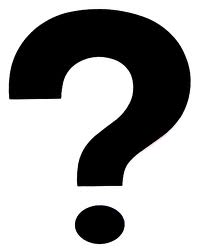 20
ALTERNATIVE KONFLIKTLØSNINGSFORMER
AB/ABT/ABR 18
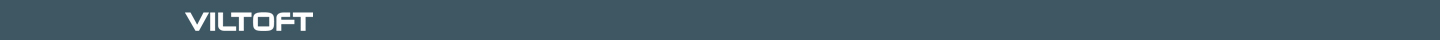 Kontaktoplysninger             og nyhedsbrev
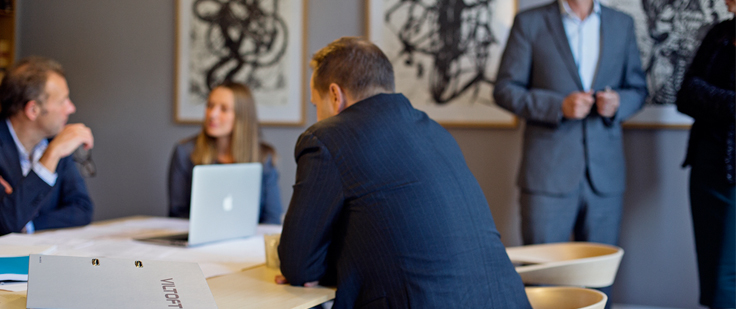 21
ABR 18
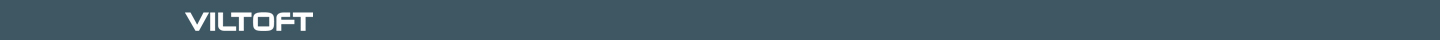 KONTAKTOPLYSNINGER
Peter Fauerholdt Thommesen, partner
E: pft@viltoft.dk
M: 20 99 57 97
LinkedIn: dk.linkedin.com/in/peterfauerholdtthommesen/

VILTOFT Advokatpartnerselskab
Gothersgade 109
1123 København K
T: 33 14 93 00
W: www.viltoft.dk 
LinkedIn: www.linkedin.com/company/viltoft
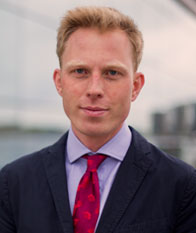 22
ABR 18
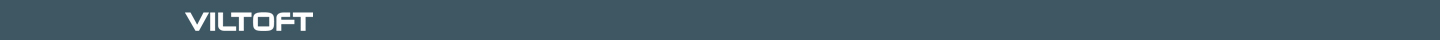 NYHEDSBREV
Tilmeld dig VILTOFT’s nyhedsbrev her:

	
http://www.viltoft.dk/nyhedsbrev/
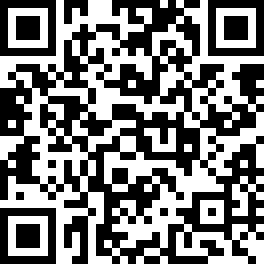 23
ABR 18